ORGANICKÁ CHEMIE
od str. 30
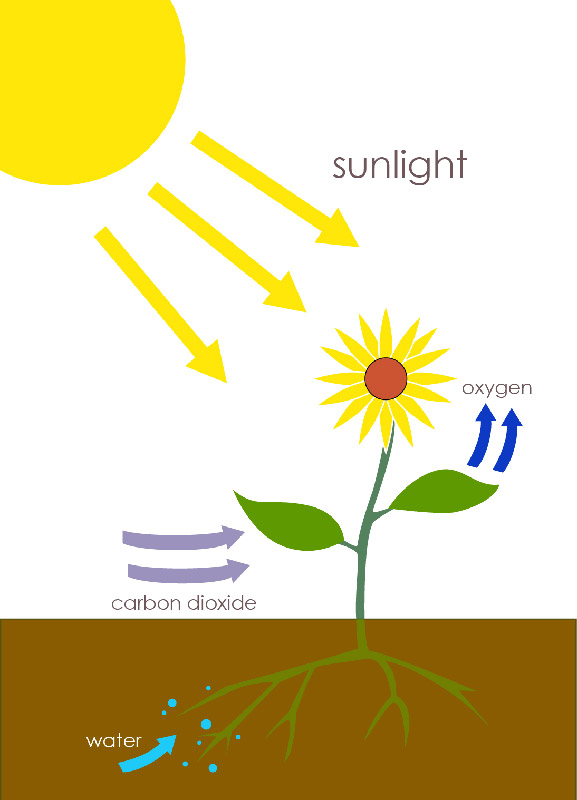 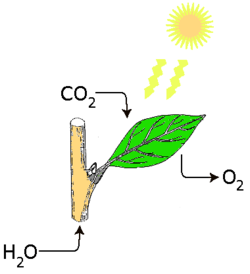 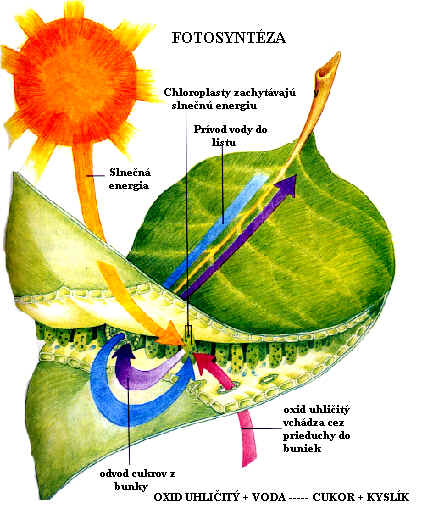 Fotosyntéza – nejdůležitější reakce na Zemi
světlo, chlorofyl     
    6CO₂     +     6H₂O                                C₆H₁₂O₆     +     6O₂
                
      
             anorganické látky                                                    organická              anorganická
                                                                                                     látka                      látka
                                                                                                 glukóza
                                                                                                   (cukr)
Anorganické látky
jednodušší složení látek než u organických látek
neústrojné
příklady: prvky, halogenidy, hydroxidy, oxidy, kyseliny, soli
Organické látky
látky obsažené v organismech (název)
složitější než anorganické
vznikají při látkových přeměnách (metabolismus) v organismech
ústrojné látky
příklady: tuky, cukry, bílkoviny, vitamíny
látky, které vyrobil člověk (plasty, léčiva, kosmetika, oleje, paliva)
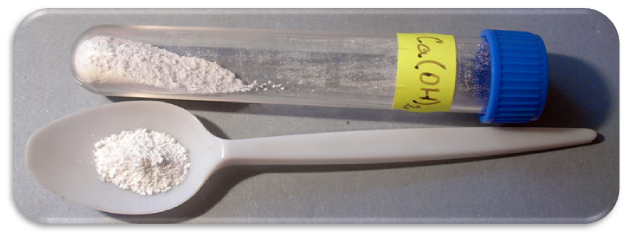 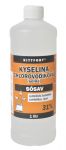 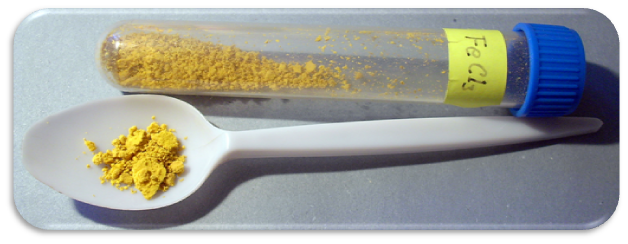 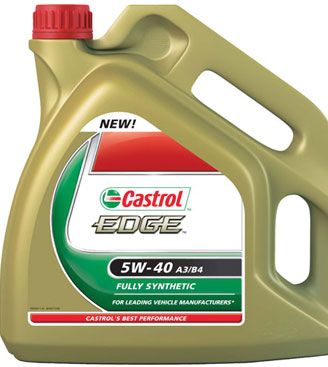 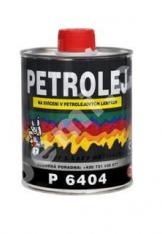 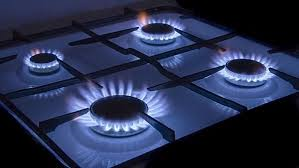 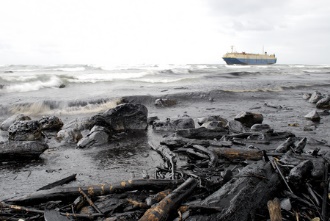 UHLOVODÍKY
základní stavební jednotka organických látek              methan              
ve sloučeninách jsou vázané atomy uhlíku a vodíku
Názvosloví                                                           propan
odvozuje se od počtu atomů uhlíku                                               ethan
uhlík má vždy čtyři vazby
vodík má vždy jednu vazbu
Typy vzorců  - 3 druhy        ETHAN
              strukturní                  H    H
                                           H – C – C – H                            butan   
racionální   CH₃CH₃                H    H
molekulový C₂H₆
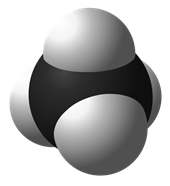 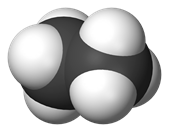 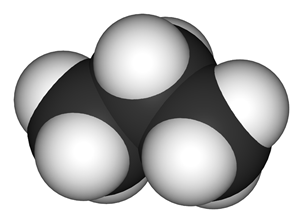 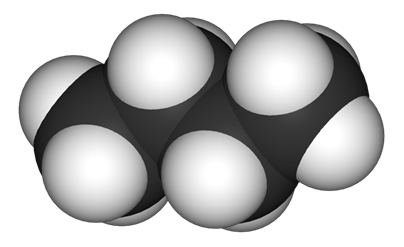 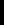 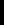 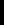 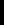